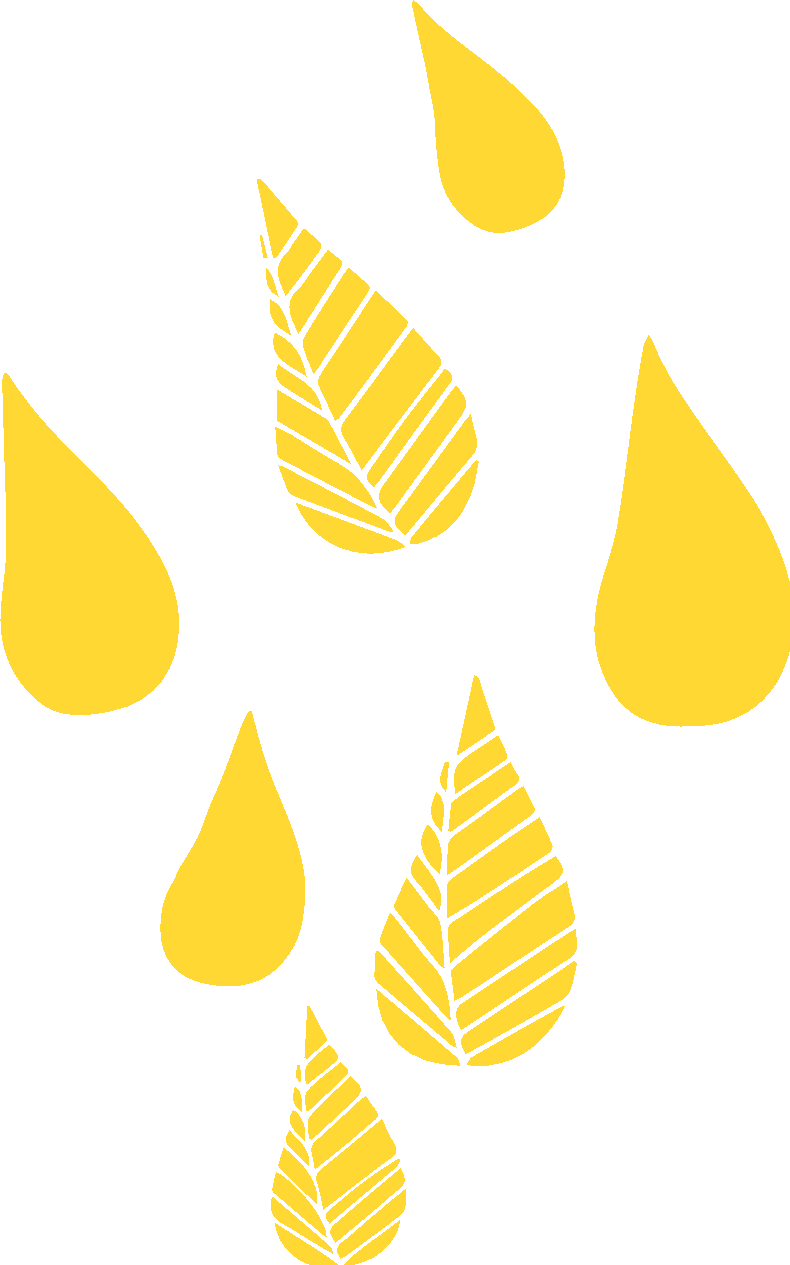 Before you 
enroll…
Talk to
ALEX
ALEX can help you pick your best benefits. 
Just answer a few questions about your your unique health needs and ALEX will run the numbers to figure out which plans give you the coverage you need for the least amount of money.
It’s free, it’s confidential, and it takes less than 10 minutes to get some peace of mind for the next year.

Get started now at <www.sampleURL.com>.
QR CODE HERE
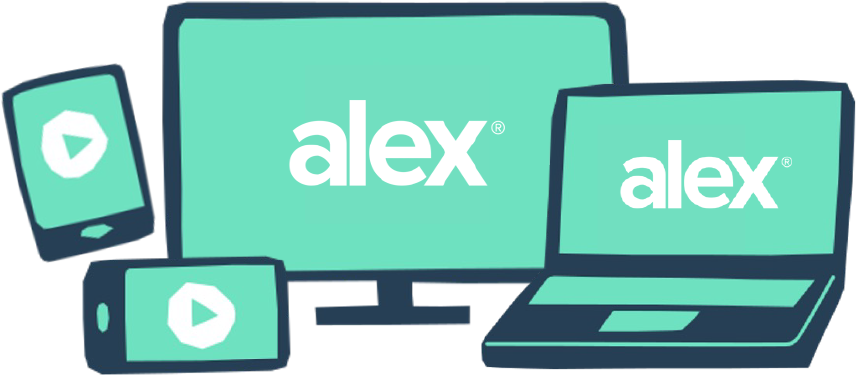 YOUR LOGO HERE